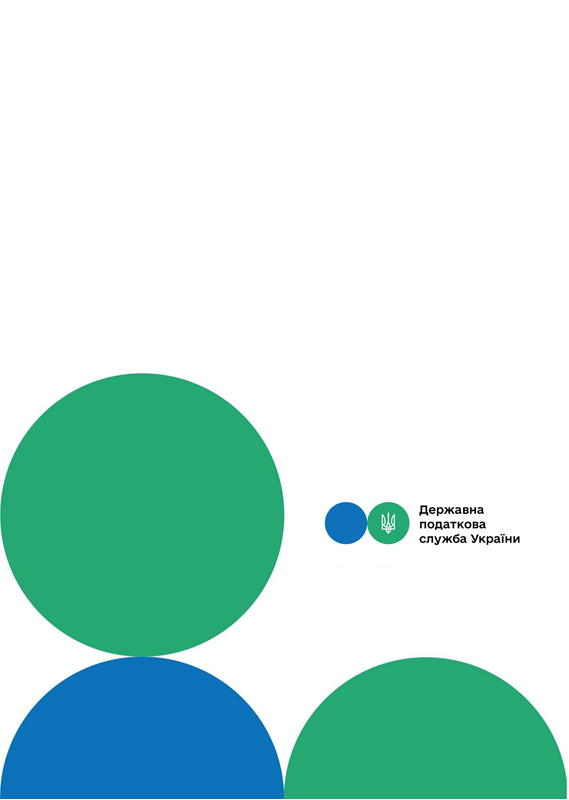 Головне управління ДПС у м. Києві
Друзі, підписуйтеся на офіційні сторінки Державної податкової служби України у соціальних мережах, де ви зможе переглянути новини, актуальні роз'яснення податкових новацій, а також інфографіки та коментарі керівництва та фахівців служби! Буде корисно та цікаво!
Спілкуйтеся з Податковою службою дистанційно за допомогою сервісу  «InfoTAX»:
Не накопичуйте борги, зробіть звірку зі сплати податків!
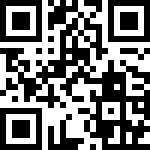 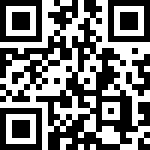 канал ДПС «Telegram»
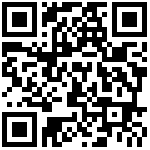 сторінка на «Youtube» каналі ДПС
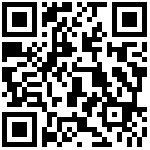 сторінка на ДПС на «Facеbook»
Офіційний веб-портал  Державної податкової  служби України: tax.gov.ua
Інформаційно-довідковий департамент ДПС: 0-800-501-007
Травень 2021
3
- особисто або через законного представника до контролюючого органу за своєю податковою адресою (місцем проживання), а у разі зміни місця проживання – до контролюючого органу за новим місцем проживання. Фізичні особи, які тимчасово перебувають за межами населеного пункту проживання, подають зазначені заяви особисто або через представника до будь-якого контролюючого органу;  
- засобами електронного сервісу «Електронний кабінет платника» на офіційному веб-порталі ДПС України, з використанням кваліфікованого електронного підпису (адреса: https://cabinet.tax.gov.ua)
	Заява за  формою № 5 ДРП подається особисто або через законного представника до контролюючого органу за своєю податковою адресою (місцем проживання), а у разі зміни місця проживання – до контролюючого органу за новим місцем проживання.
	Зауважимо, що не оновлюючи свої особисті дані, фізична особа – платник податків надалі може зіштовхнутися з неузгодженістю при поданні звітності, позбавляє себе можливості вчасно отримувати нагадування від податкових органів щодо обов’язкових податків, зборів (інших платежів) або наявності податкового боргу, що призведе до подальшого нарахування штрафних санкцій.
тРАВ
Головне управління ДПС у м. Києві запрошує платників податків пройти звірку зі сплати податків.
Така процедура дасть можливість платникам переконатися у відсутності заборгованості перед бюджетом, а у разі її наявності – запобігти подальшому накопиченню, вчасно сплативши борг.
	Перевірити стан розрахунків з бюджетом громадяни можуть у Центрах обслуговування платників за місцем реєстрації (податкової адреси), або скориставшись електронними сервісами податкової служби: у меню «Стан розрахунків з бюджетом» приватної частини Електронного кабінету.
	Також, звертаємо увагу, що у разі якщо фізична особа – платник податків змінив особисті реєстраційні дані, а саме: прізвище, ім’я, по батькові, місце проживання (податкову адресу), тощо, то такий платник зобов’язаний повідомити контролюючі органи про зміну даних протягом місяця з дня виникнення таких змін шляхом подання до контролюючих органів Заяви про внесення змін до Державного реєстру фізичних осіб – платників податків (Форма № 5 ДР)  або Заяви про внесення змін до окремого реєстру Державного реєстру фізичних осіб – платників податків щодо фізичних осіб, які обліковуються за серією та/або номером паспорта (Форма № 5 ДРП).
	 На сьогодні існує два шляхи внесення змін до Державного реєстру фізичних осіб – платників податків шляхом подання Заяви за формою № 5 ДР:
1
2